Welcome to the DNA
Dynamic National Archive
of Women in American Architecture
The DNA is
… a publicly accessible, digital, open-source archive documenting the work of women architects and designers who have contributed to the places and spaces of the United States.
… and you can help build it!
The DNA began in 2007 as a wiki-style website. Over the years, more than 1,300 architects’ biographies were contributed.
In 2019, the DNA website was rebuilt on a modern, standards-compliant WordPress platform for greater ease of use and maintainability.
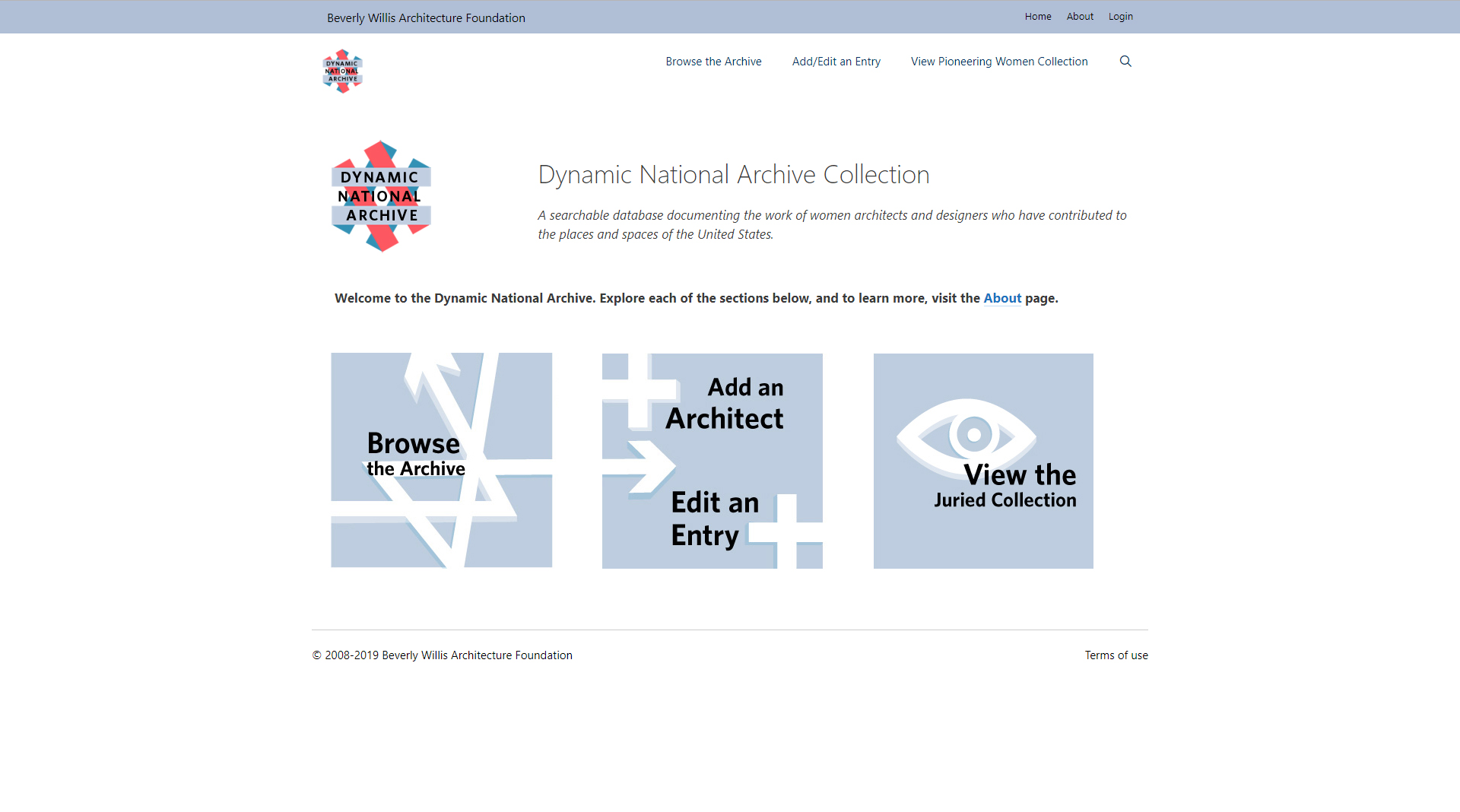 Navigation
https://dna.bwaf.org
Navigation
Two navigation bars appearat the top of each page.
They offer easy access to thebasic functions and sectionsof the website.
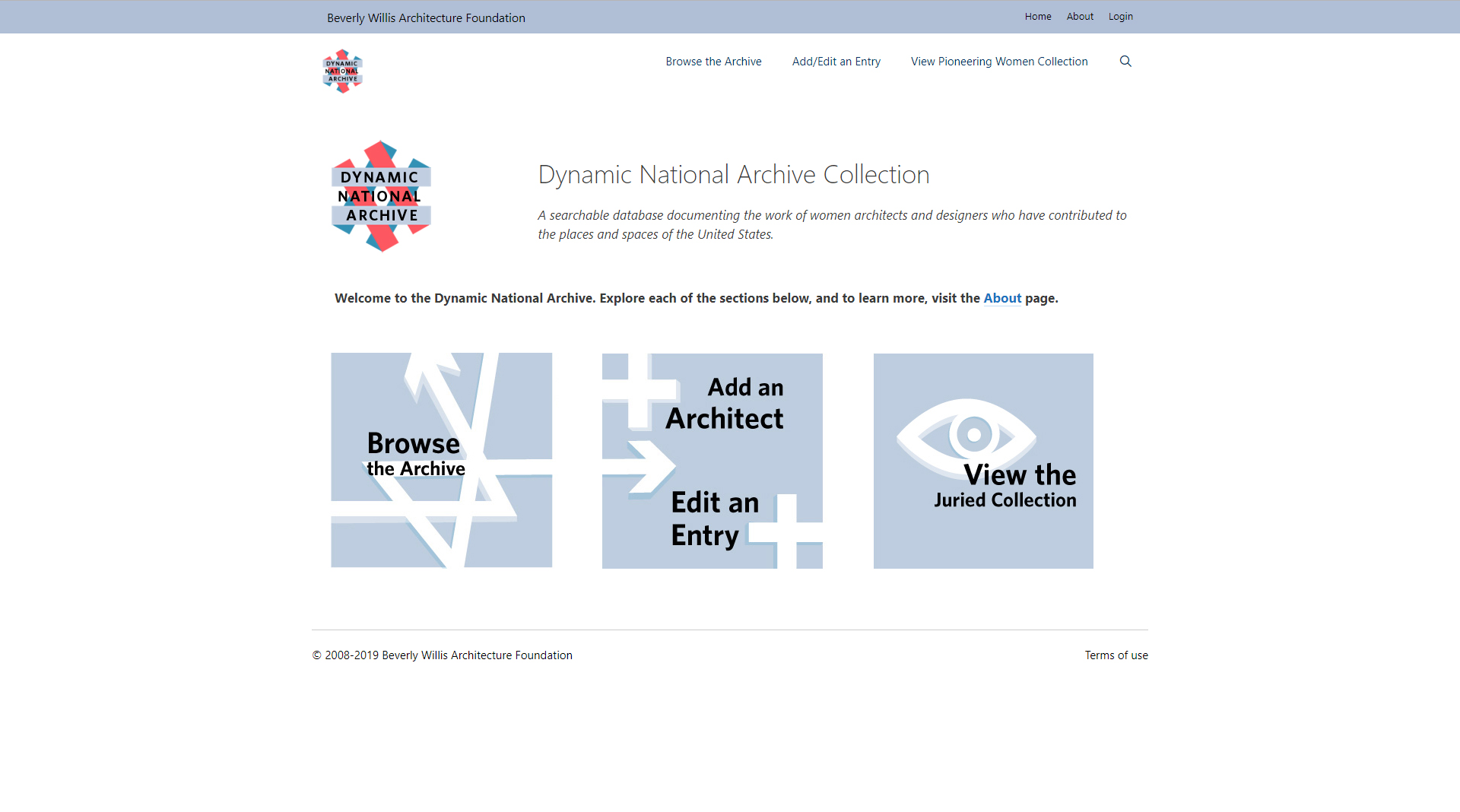 Navigation
https://dna.bwaf.org
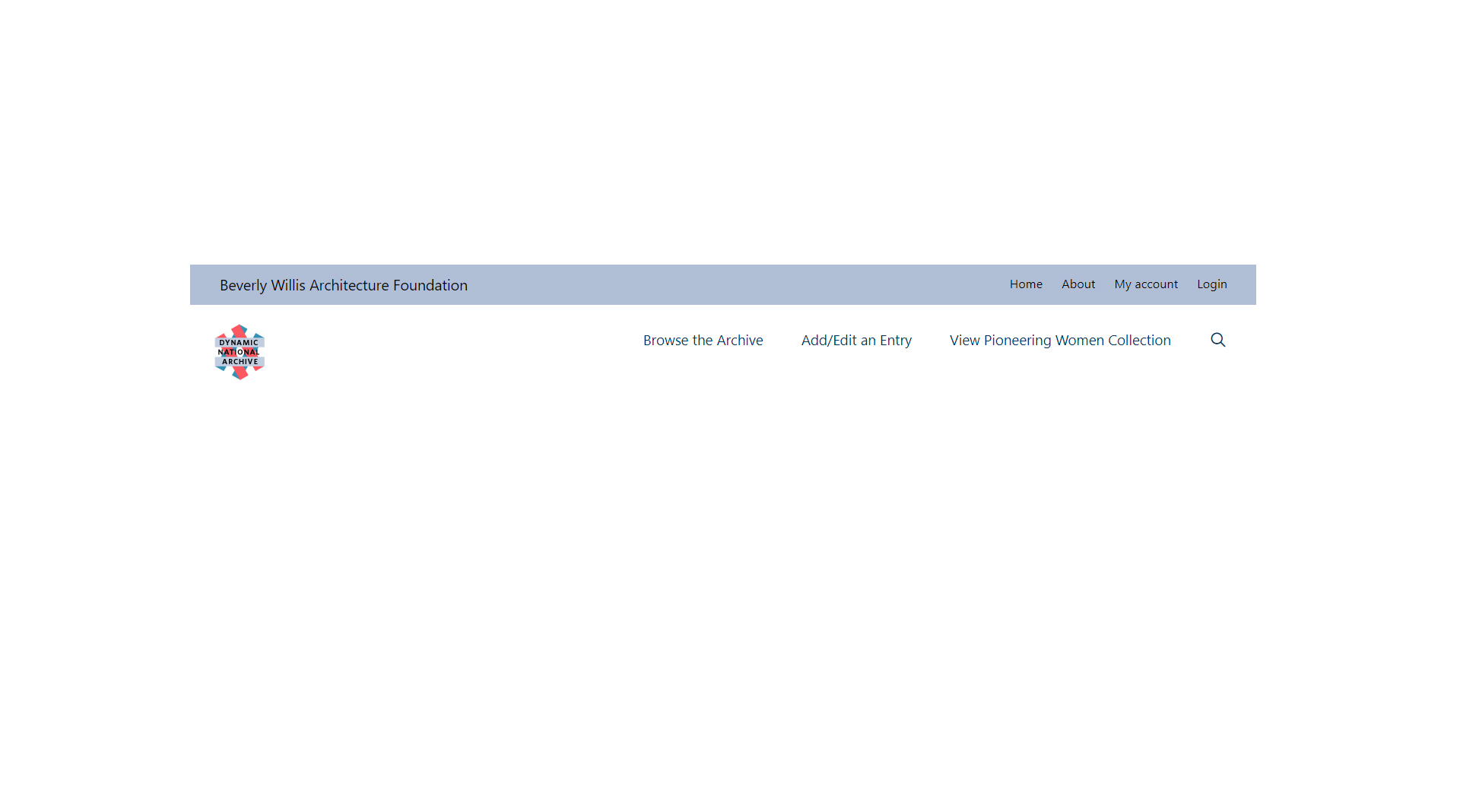 Navigation
Note that there is a keyword search function that you can also access from any page.
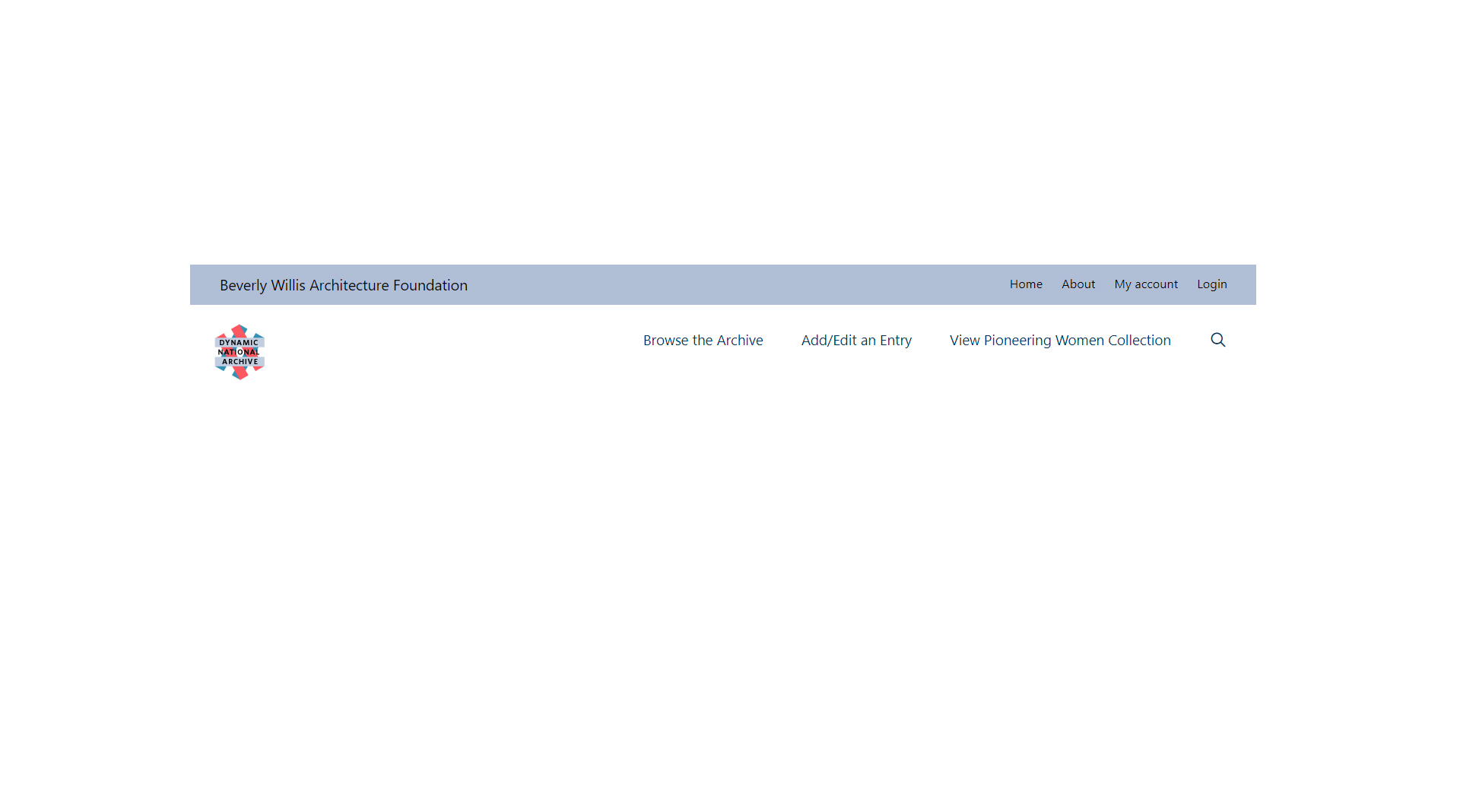 Navigation
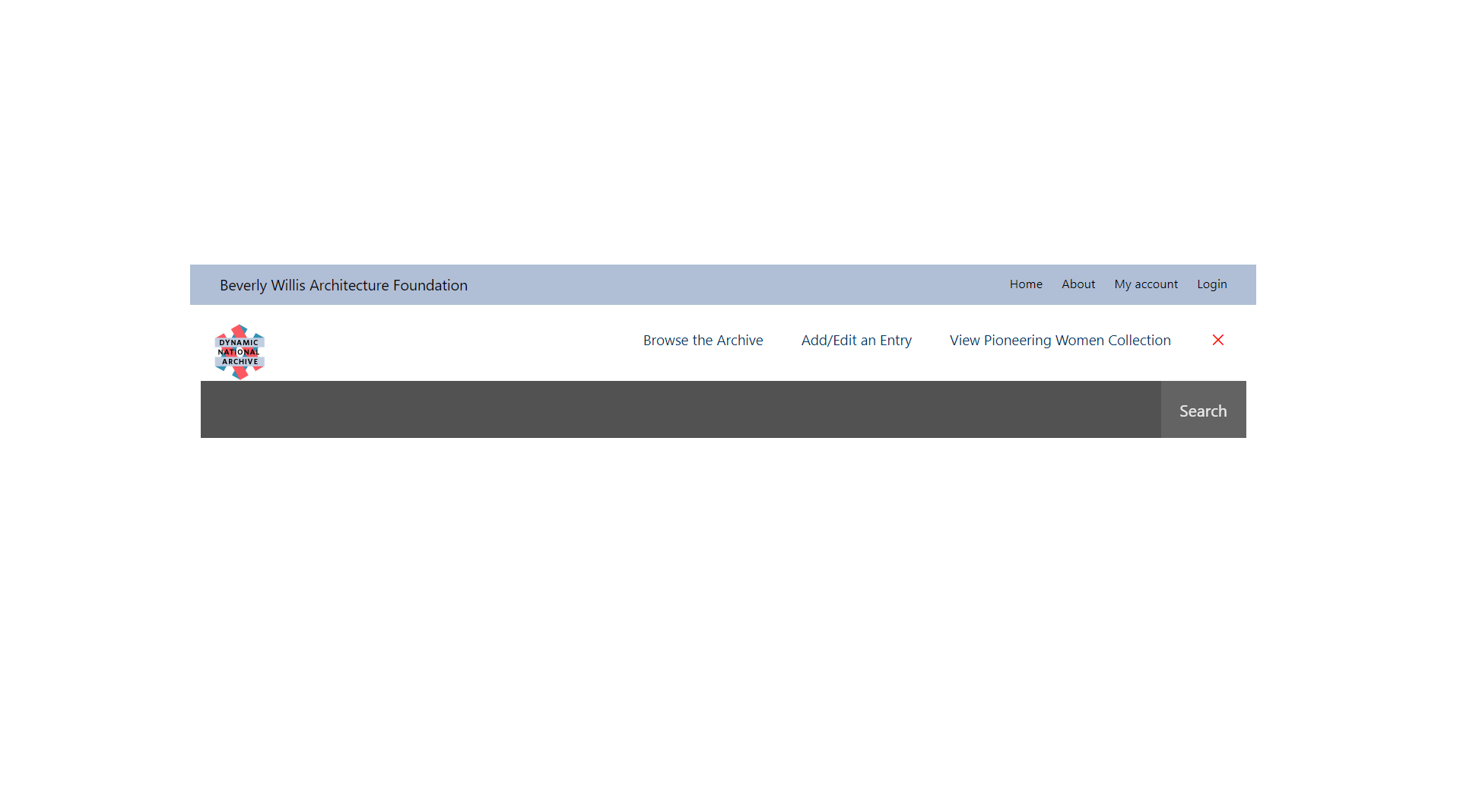 Browsing
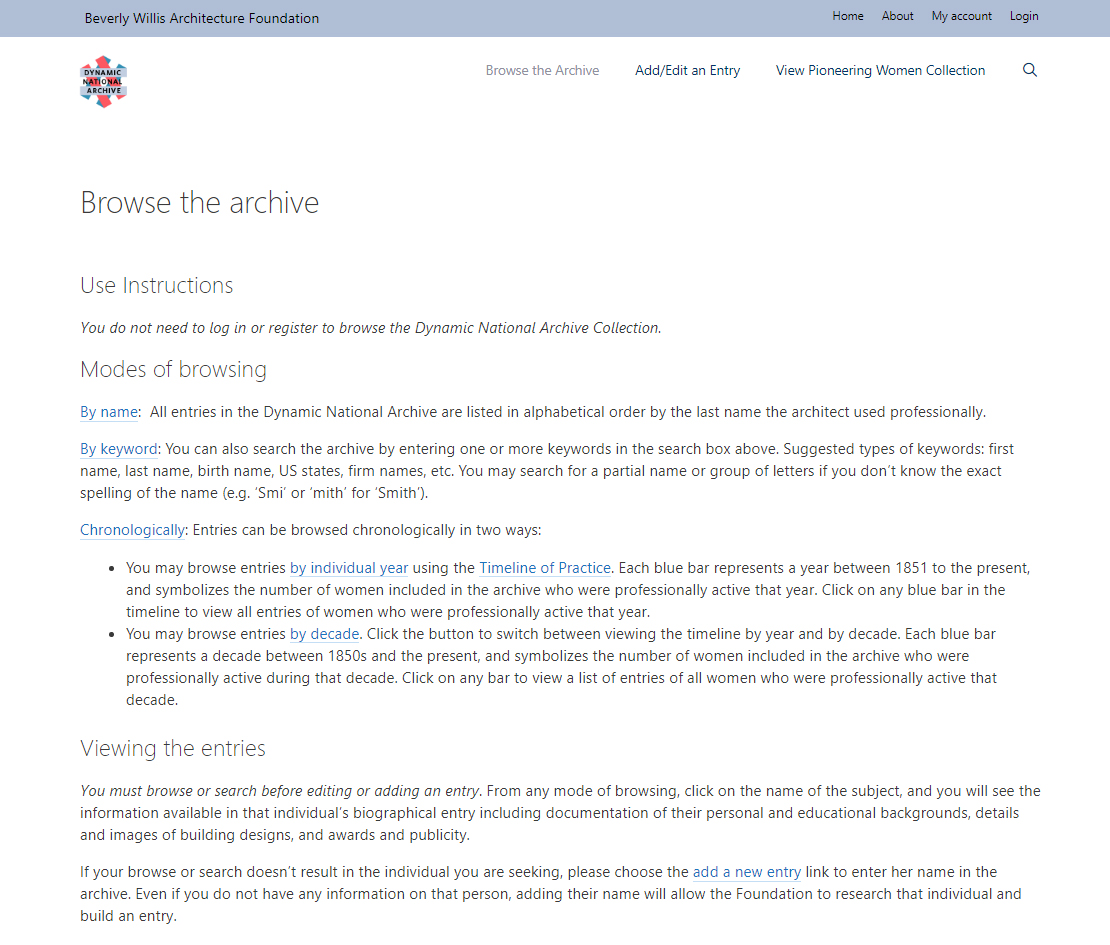 https://dna.bwaf.org/browse-the-archive
Entries in the DNA
may be browsed:
By name
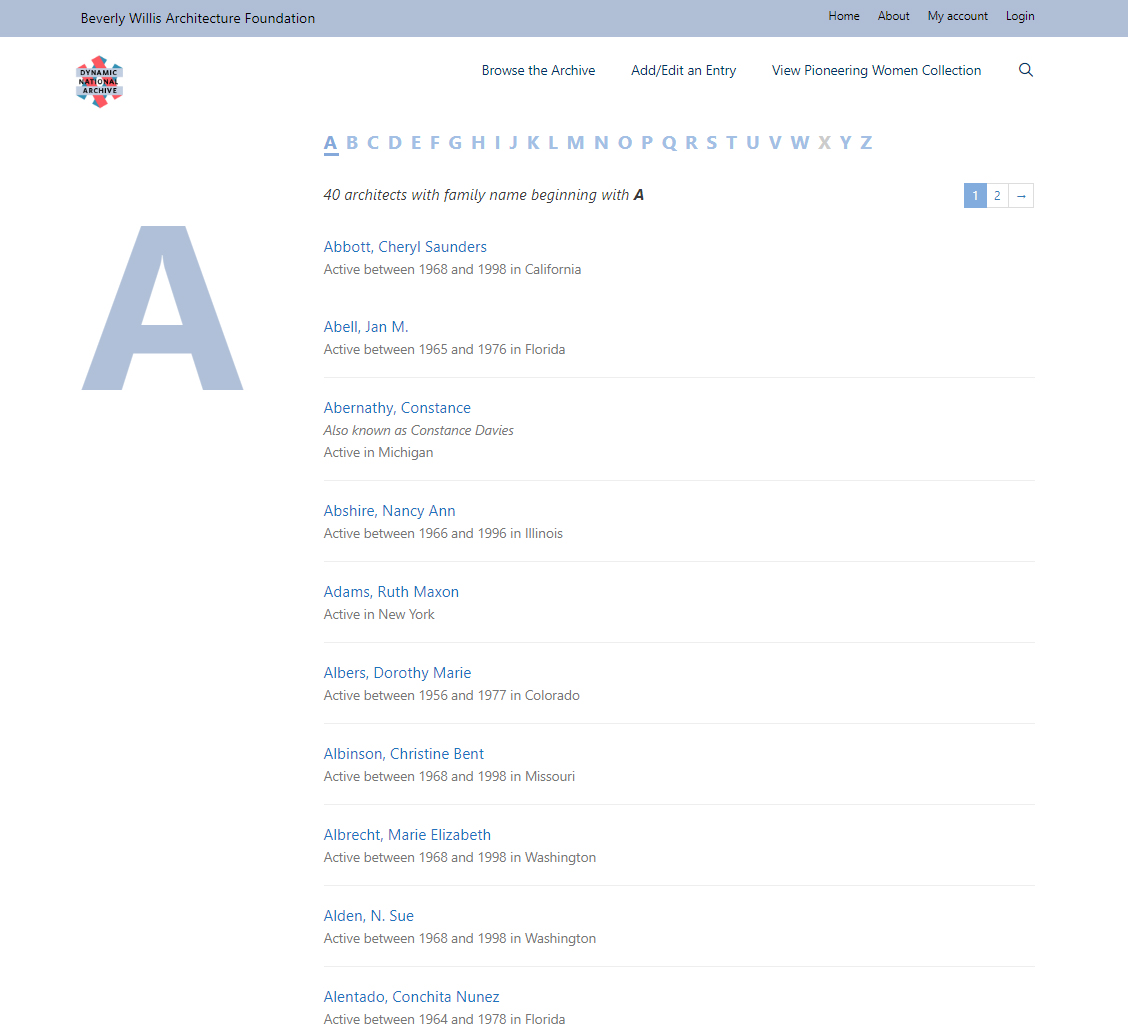 https://dna.bwaf.org/architects/a
Entries in the DNA
may be browsed:
By name
By keyword
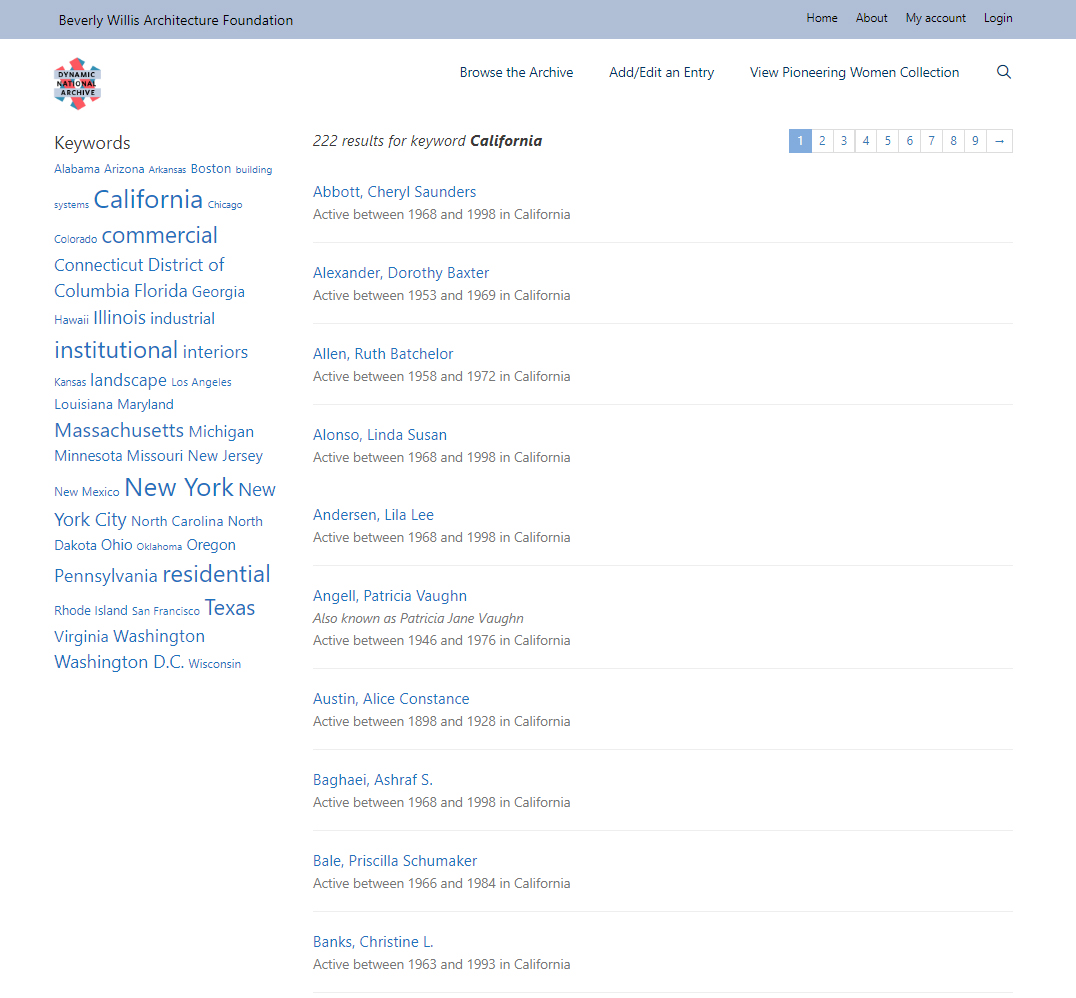 https://dna.bwaf.org/keyword/california
Entries in the DNA
may be browsed:
By name
By keyword
Chronologically
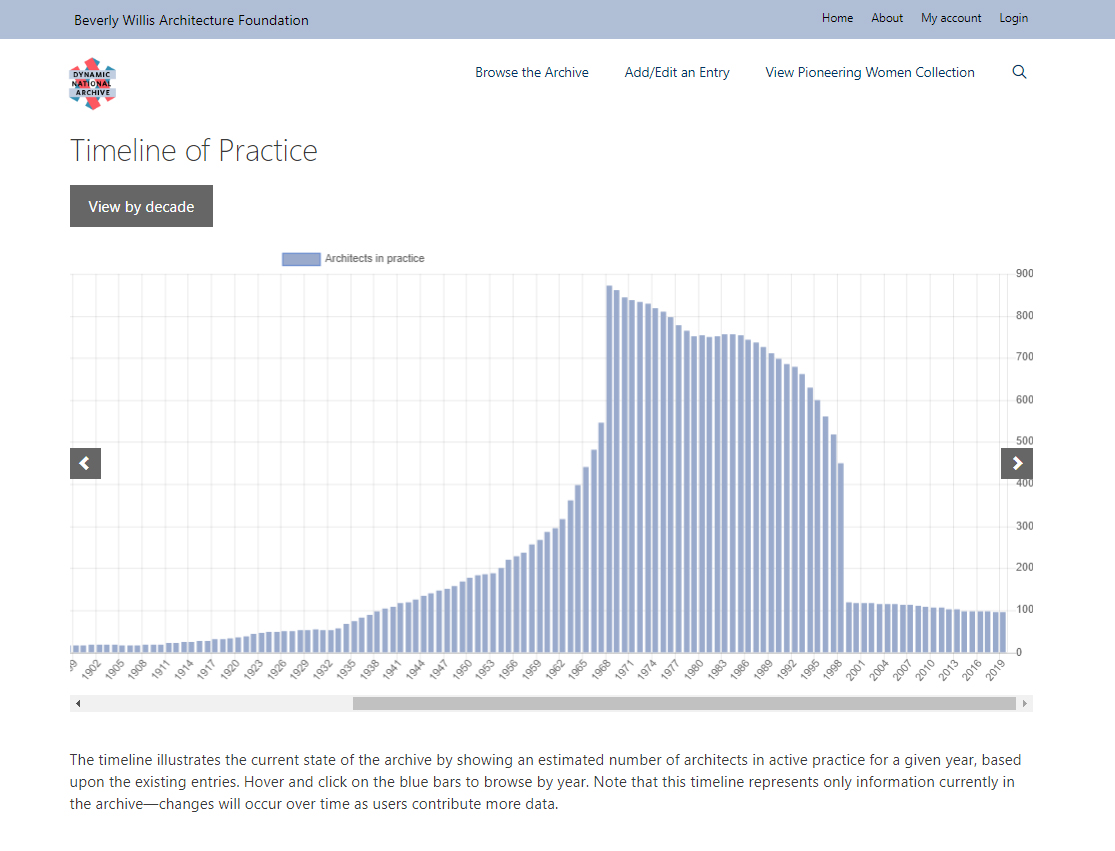 https://dna.bwaf.org/timeline
Each entry displays the information
currently stored in the DNA about
a particular architect.
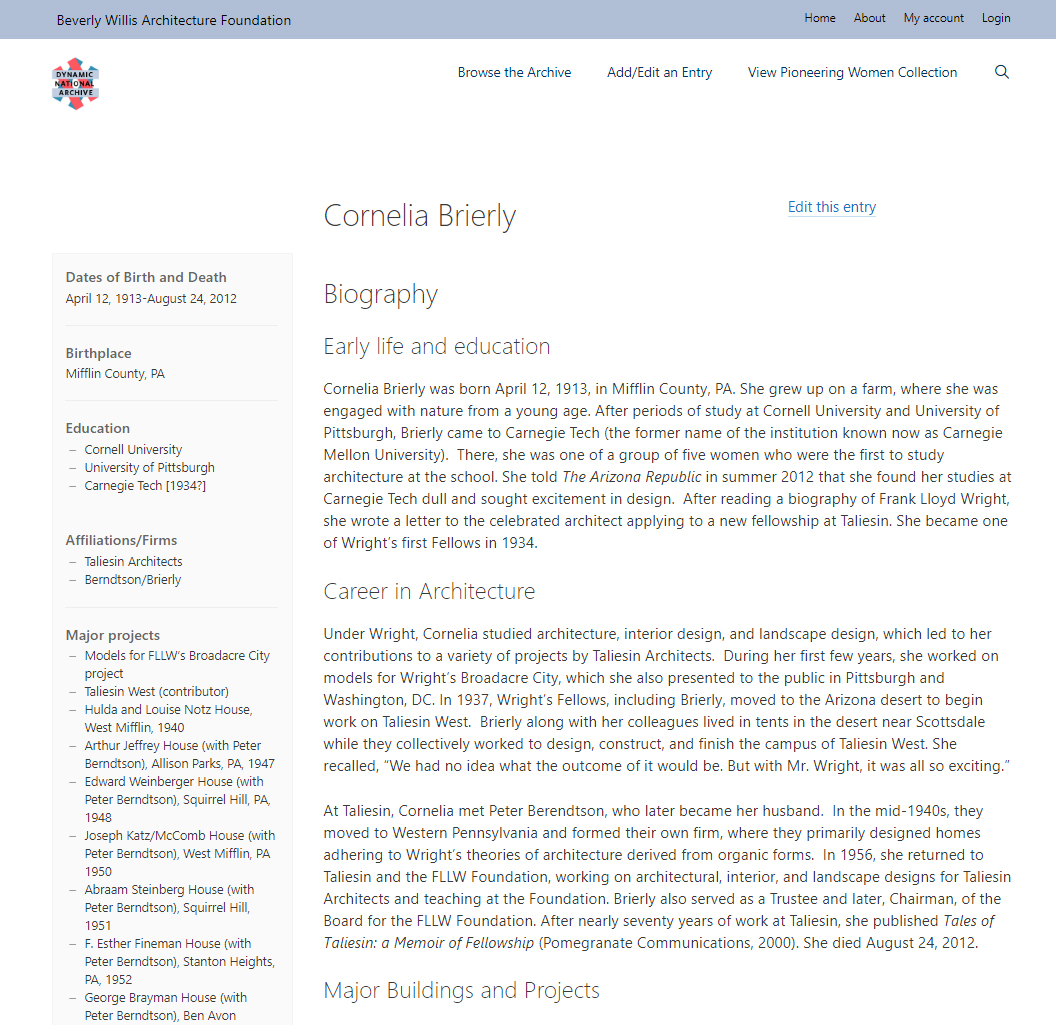 https://dna.bwaf.org/architect/brierly-cornelia
If you would like to add or
edit an entry, you’ll need
to register an account.
Registering an Account
You will see a link to register on the Login page.
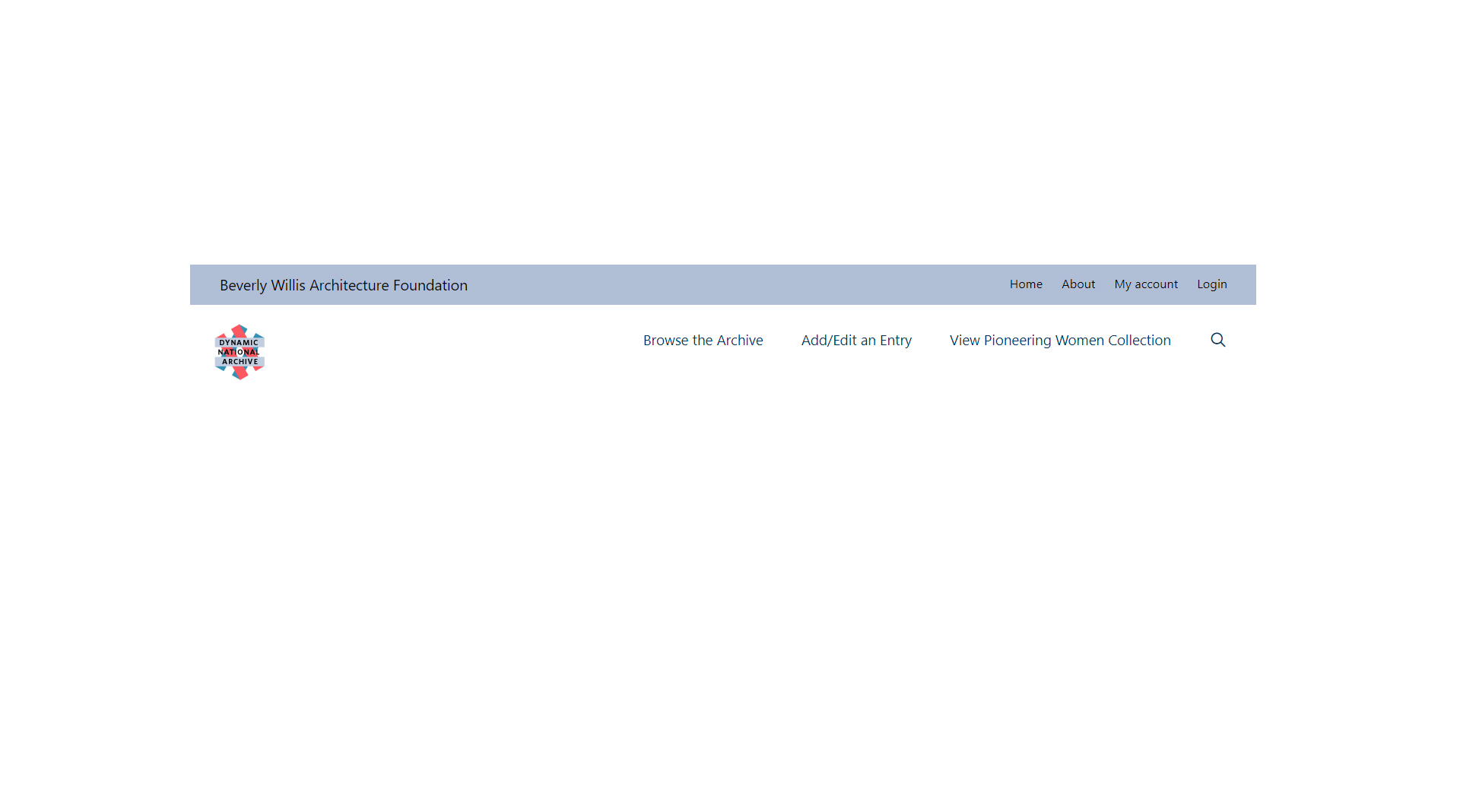 Navigation
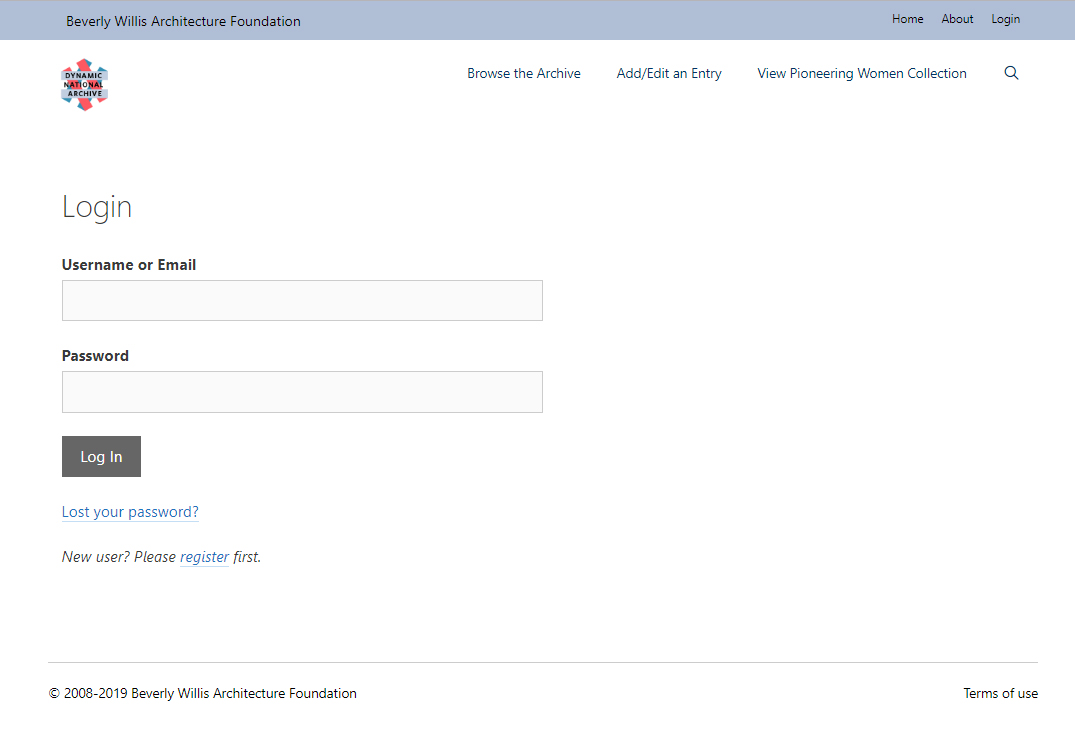 Navigation
https://dna.bwaf.org/user-login
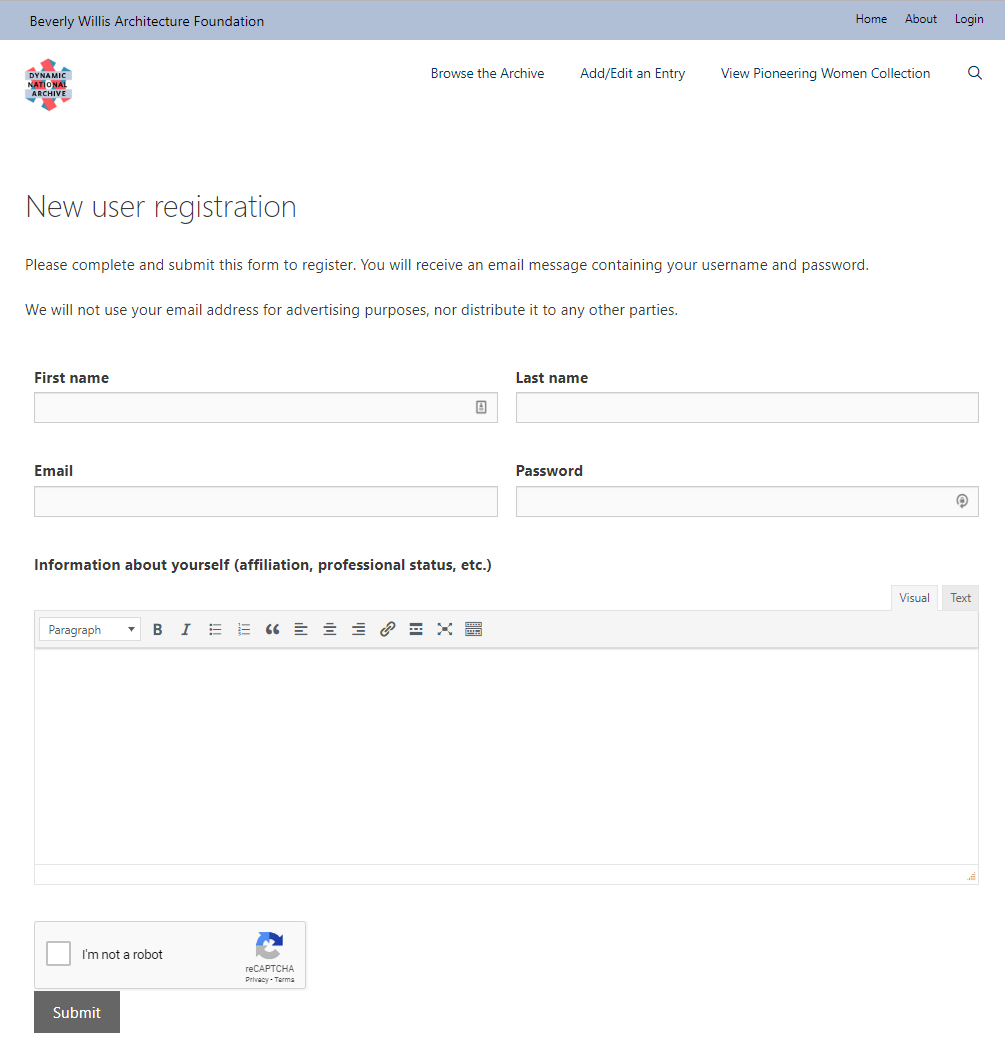 https://dna.bwaf.org/new-user-registration
Logging In
You may log in at any time by
clicking the Login link in the
navigation menu.
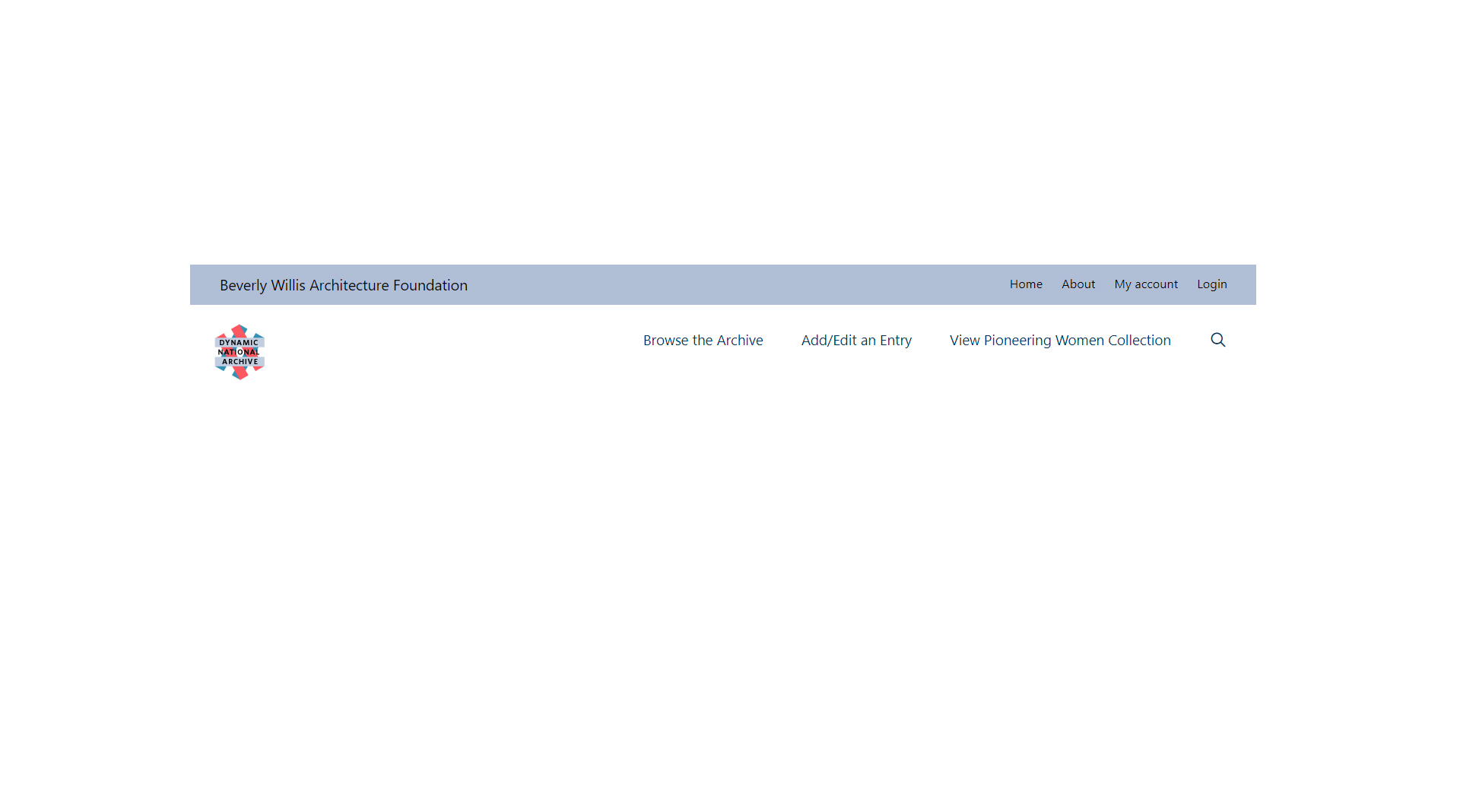 Navigation
If you see an entry you’d like to edit, you may also log in from any architect’s biography entry.
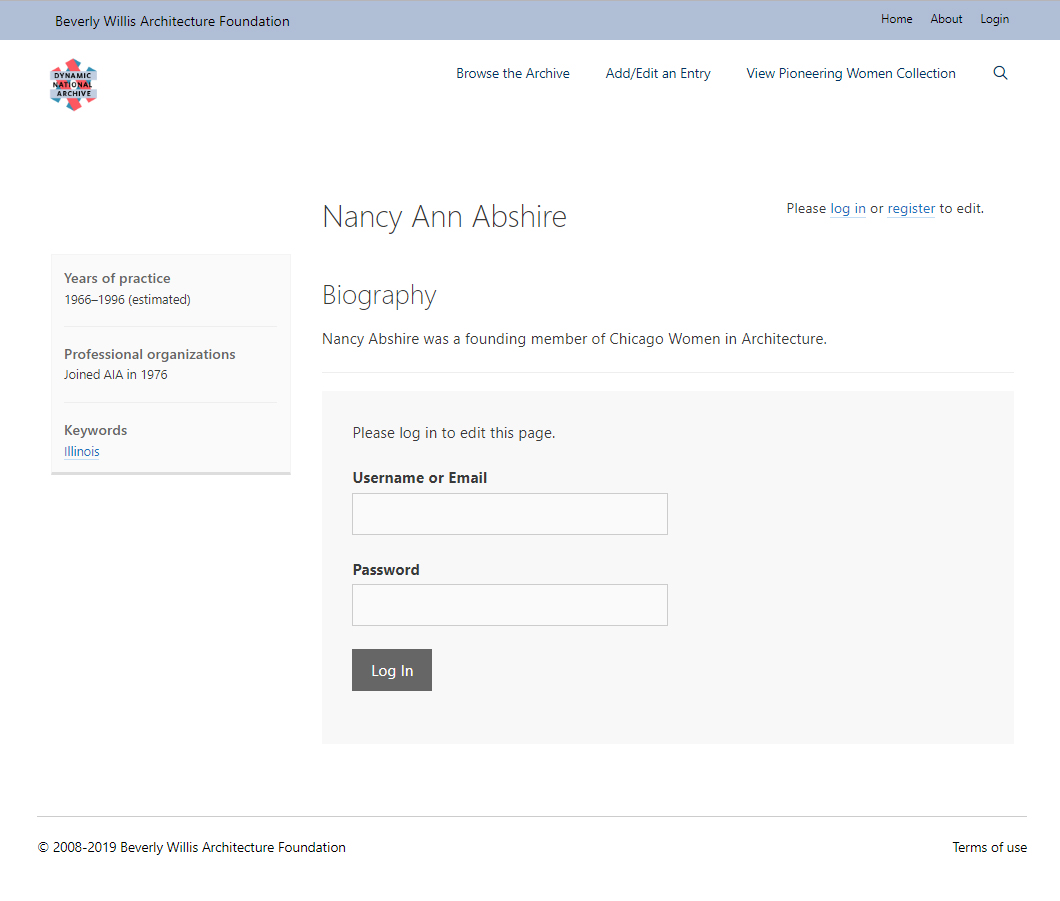 https://dna.bwaf.org/architect/abshire-nancy-ann
Adding an Entry
First, browse or search to make sure the architect you’d like to add isn’t already listed in the DNA.
Then, choose theAdd/Edit an Entry link.
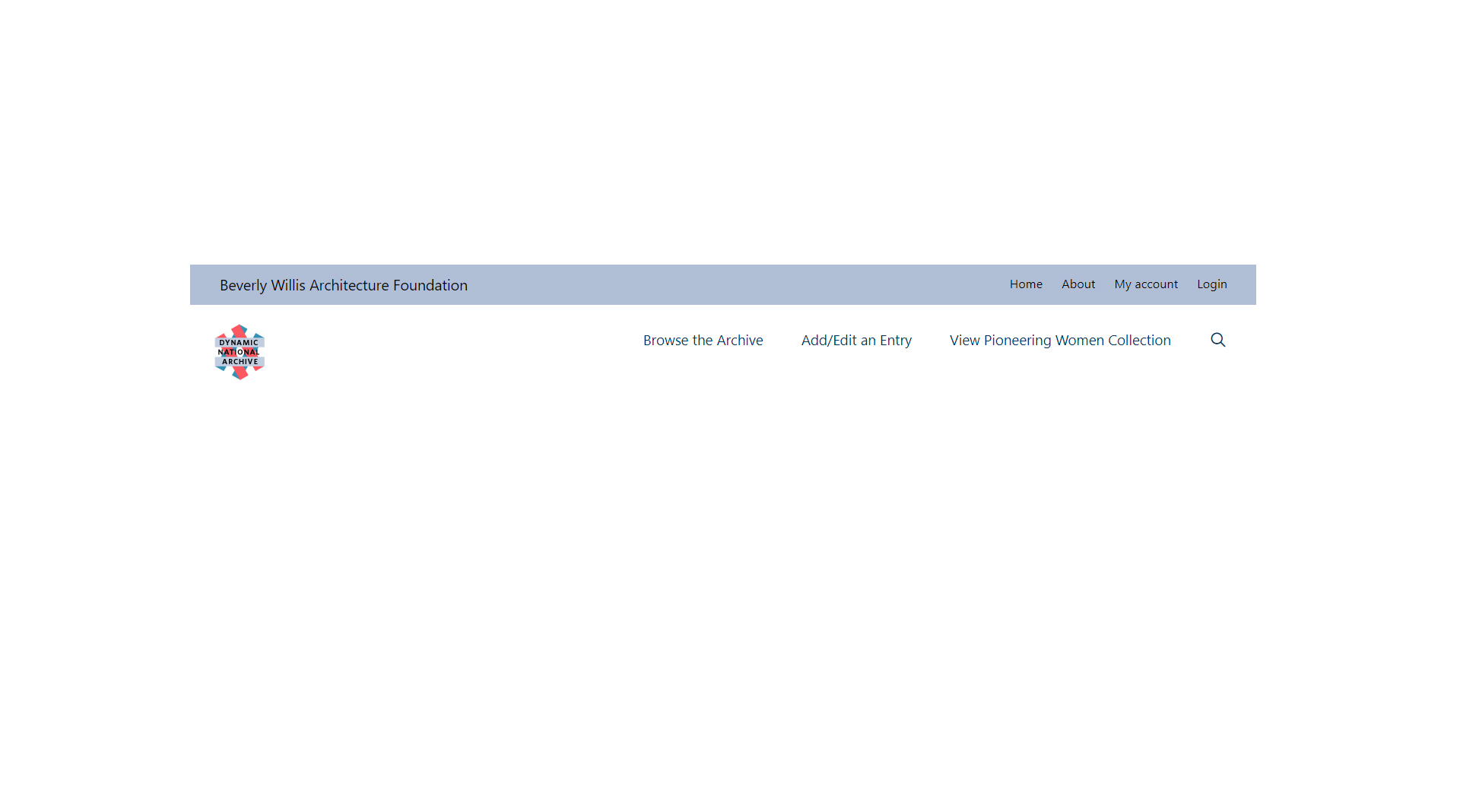 Navigation
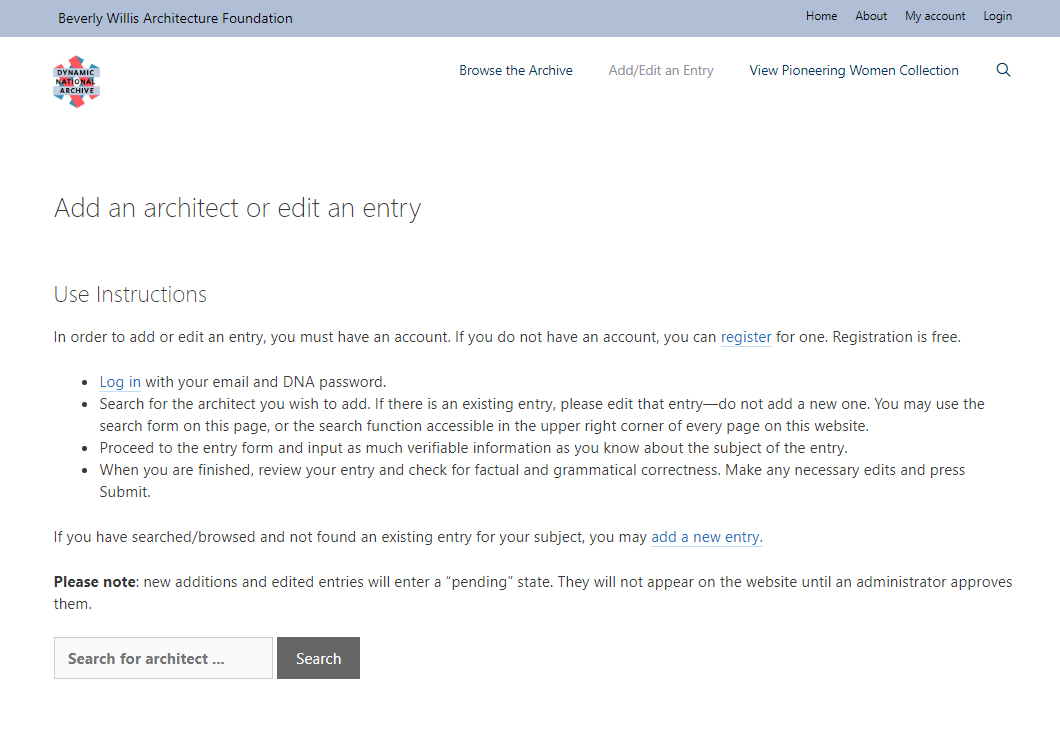 Navigation
https://dna.bwaf.org/entry-instructions
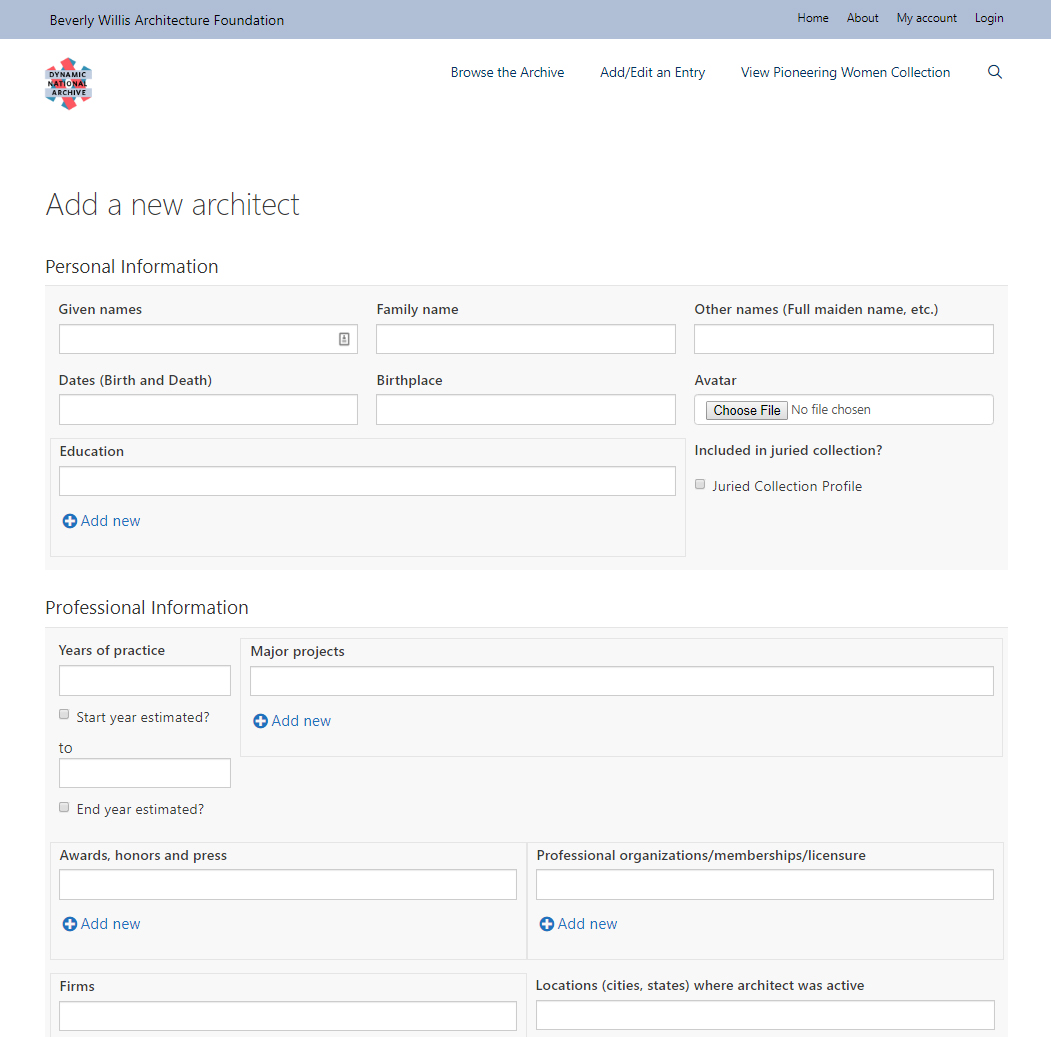 Navigation
https://dna.bwaf.org/add-new-architect
Fill out as much information
as you can, and submit the form.
When your submission is approved by an administrator, it will appear on the website.
Editing an Entry
From the existing architect biography, click the Edit this entry link.
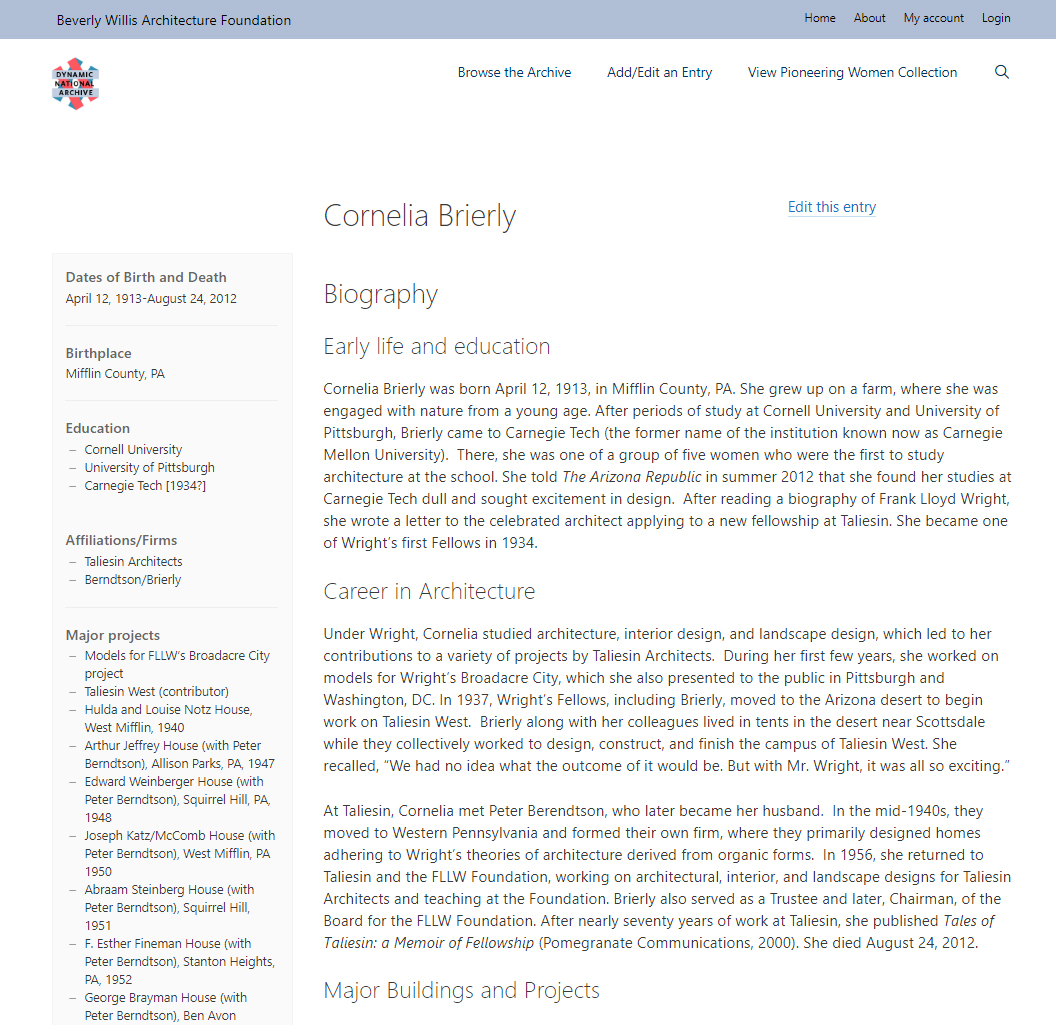 https://dna.bwaf.org/architect/brierly-cornelia
The form will be populated with the information currently in the database.
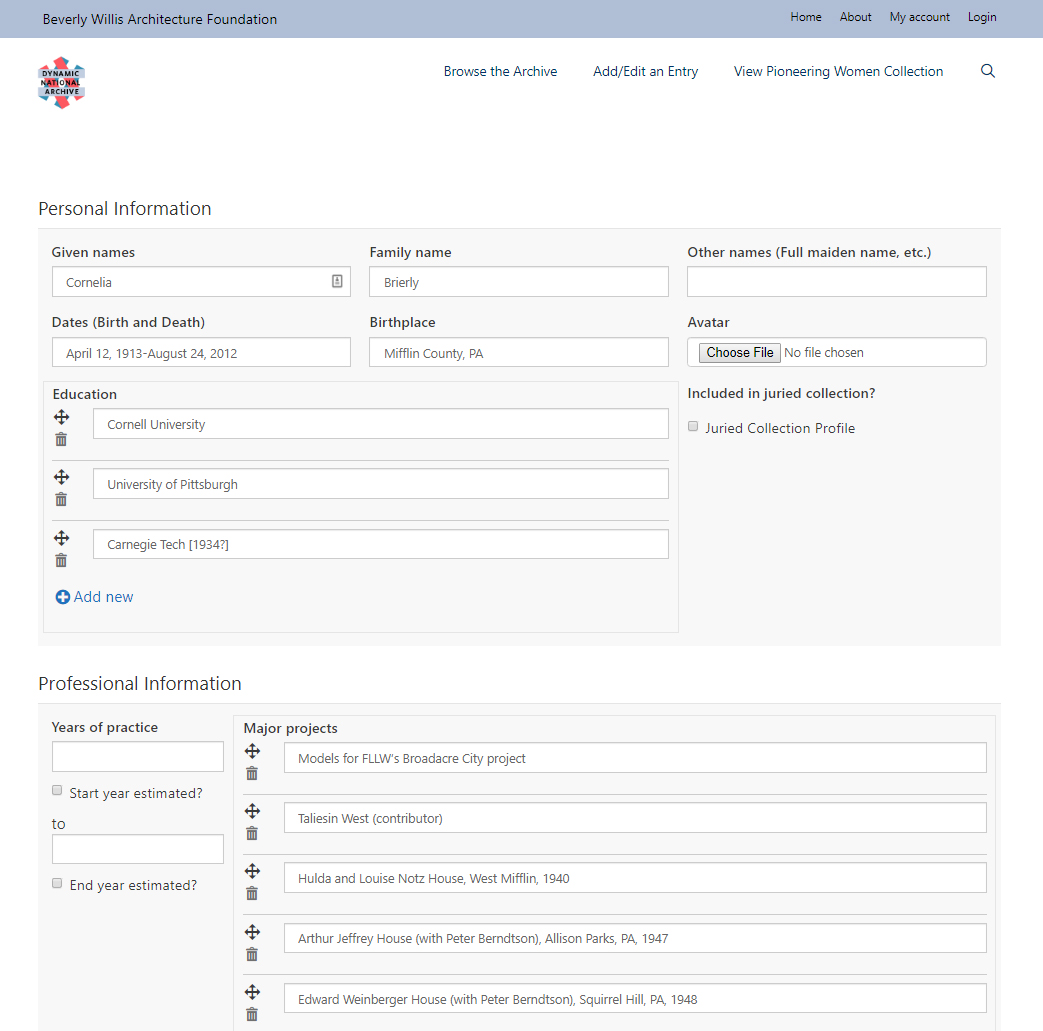 Add your information or edit existing information, and submit the form.
When your submission is approved by an administrator, it will appear on the website.
Entry instructions are also summarized on the Add/Edit an Entry page.
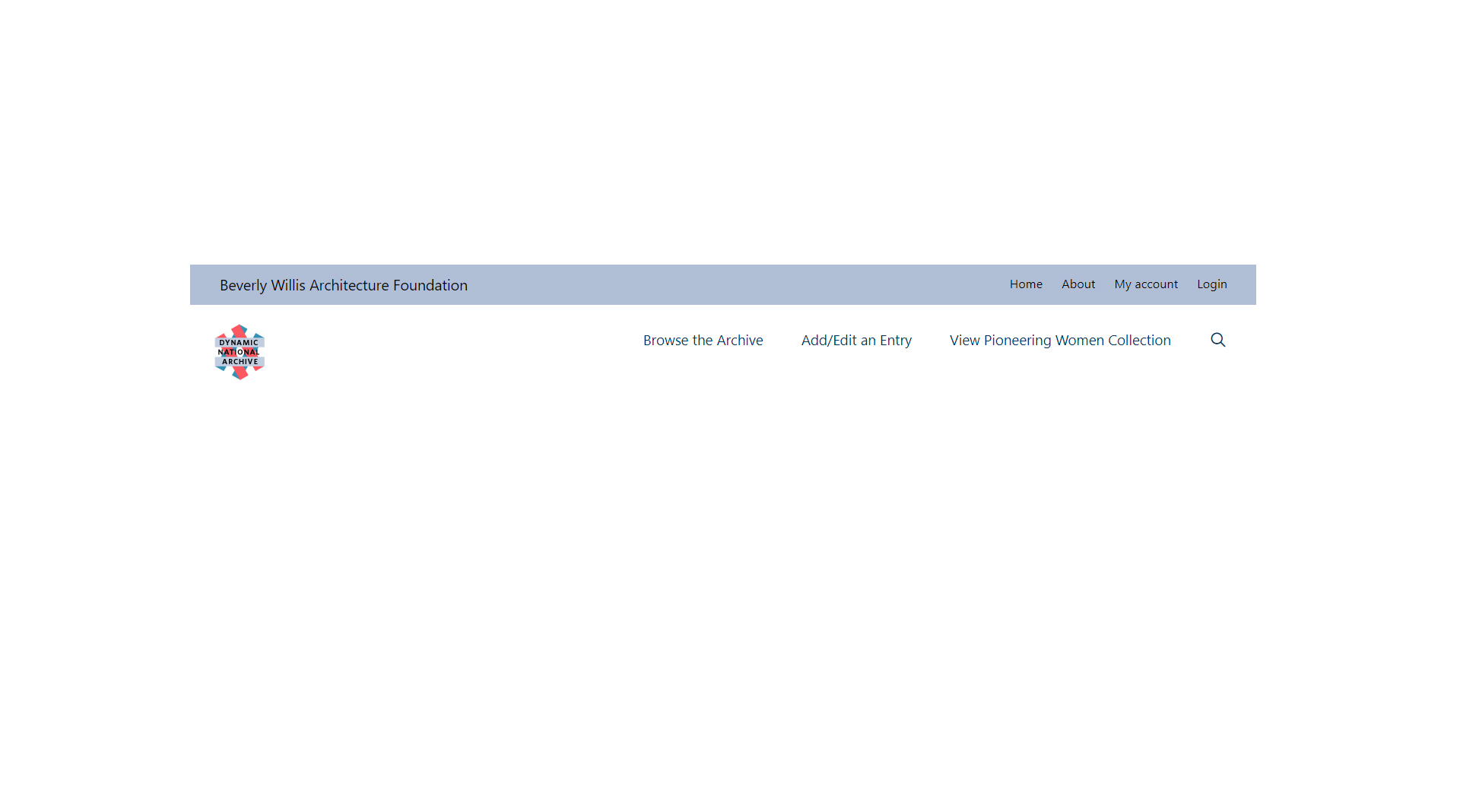 Navigation
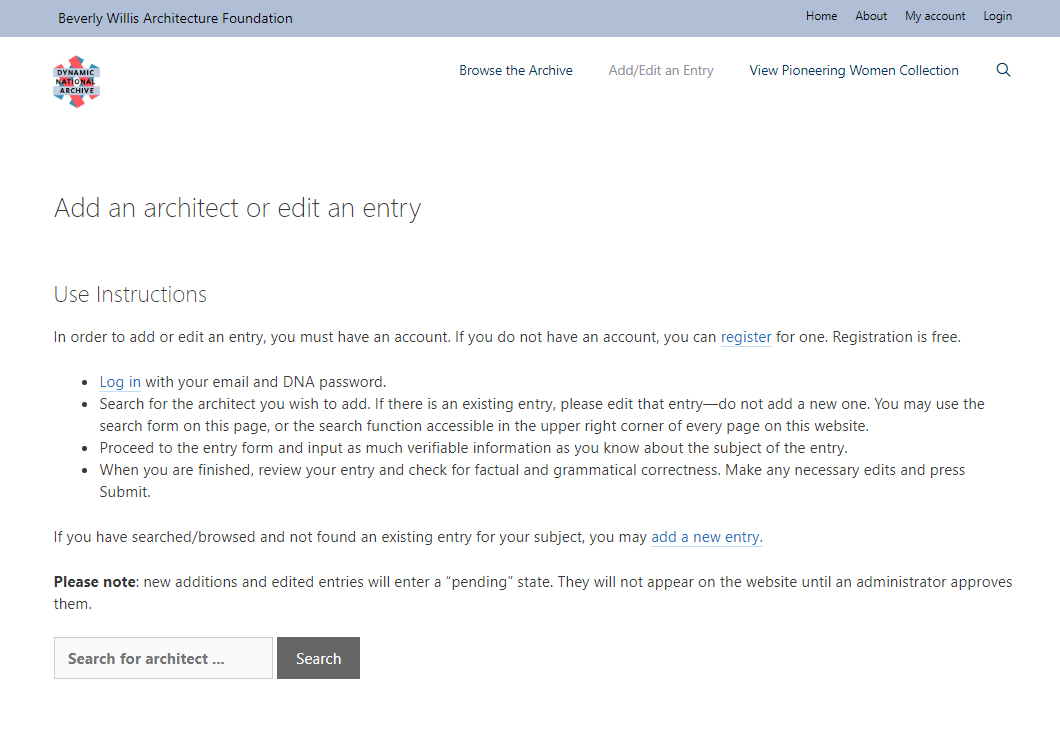 Navigation
https://dna.bwaf.org/entry-instructions
Thank you!
Please help us build the DNA!
Any questions?
Please contact Jennifer Galas:
jennifer.galas@scranton.edu